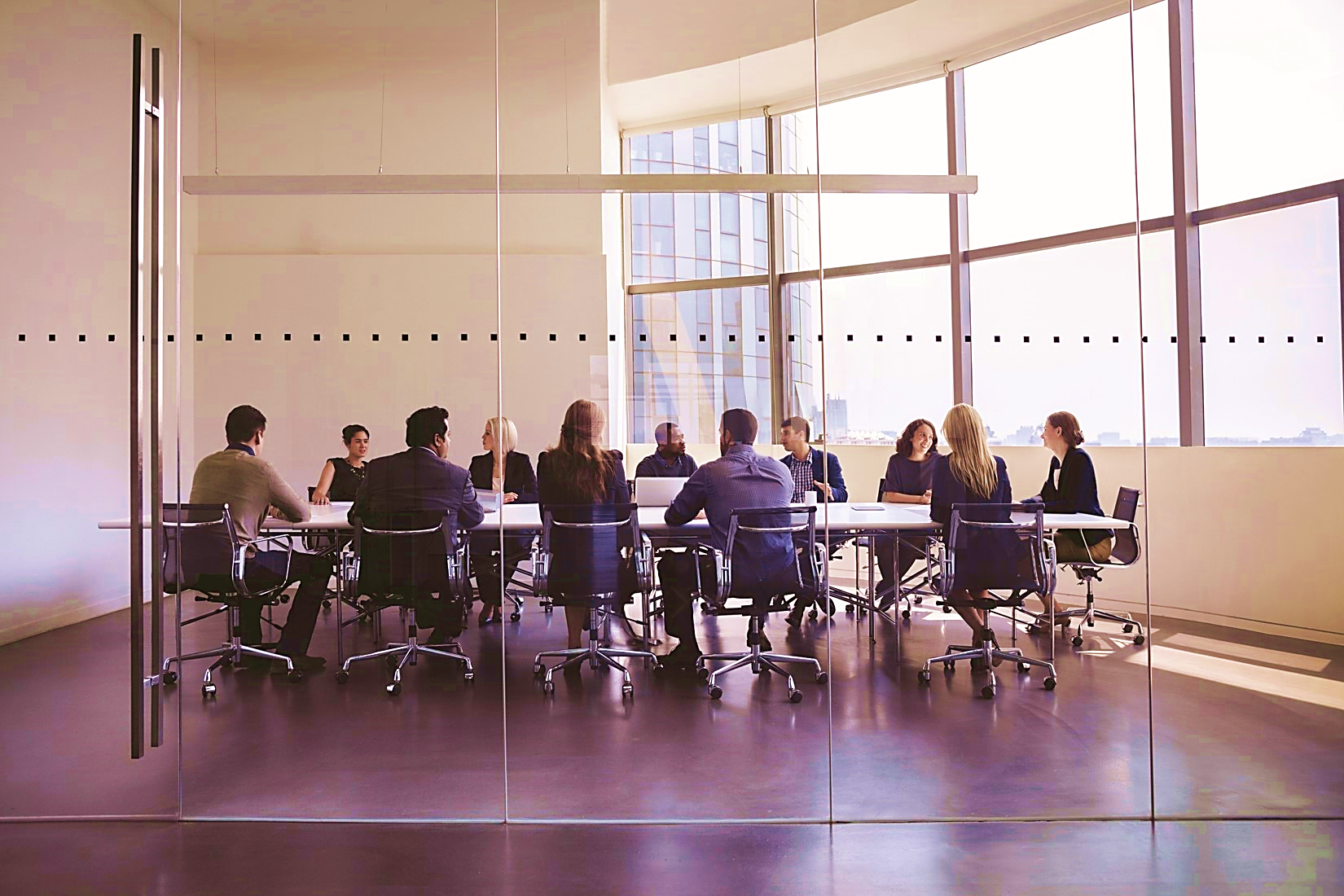 Réunion d’actualités
Experts Energies
18 Octobre 2023
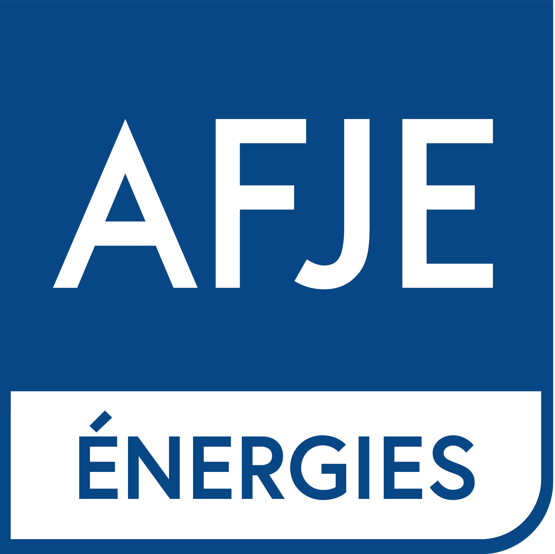 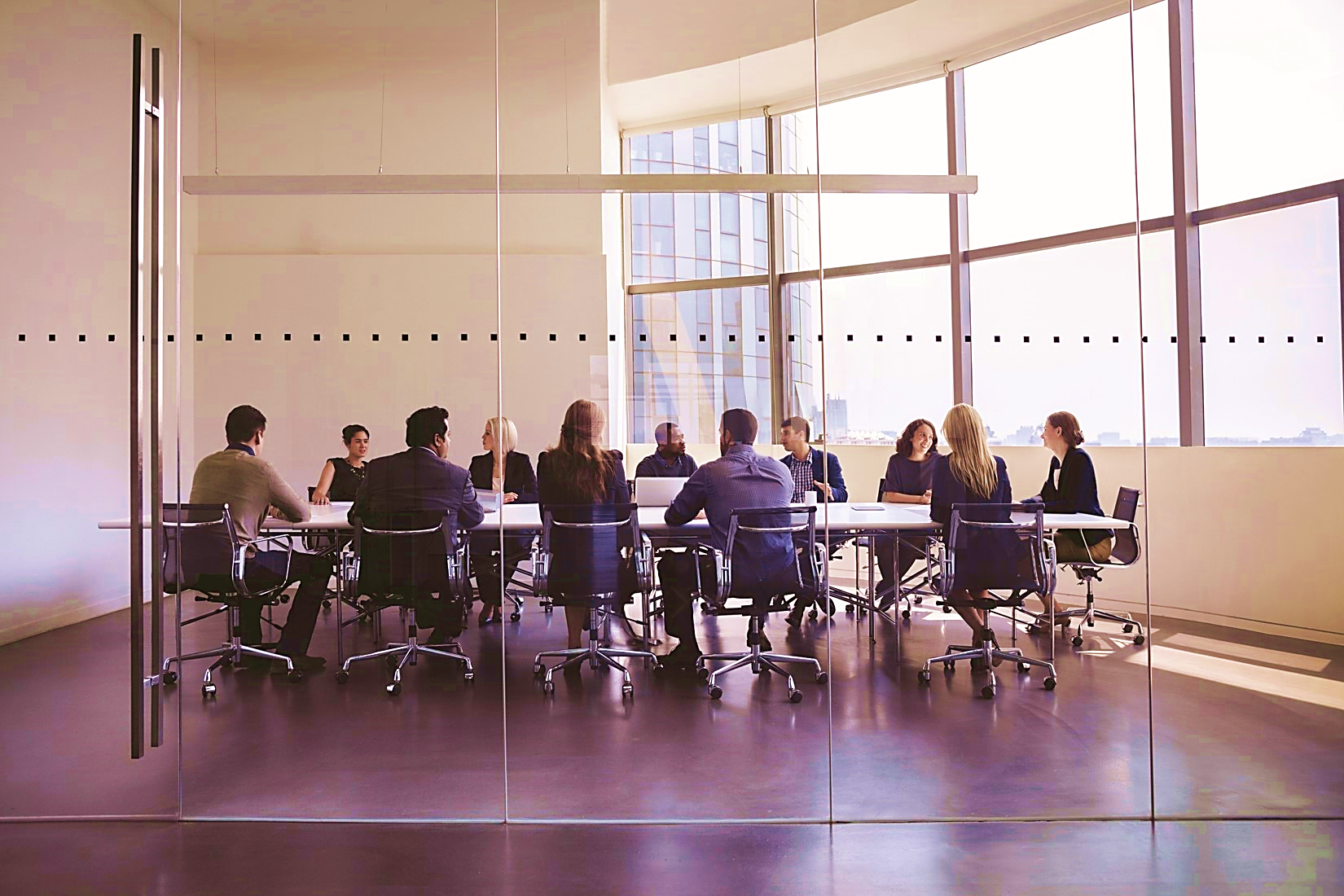 SOMMAIRE

1/  Présentation de M. Olivier Beatrix, Secrétaire Général de la société TEREGA (1h15)
 
2/ Actualités de la Commission (15 min)
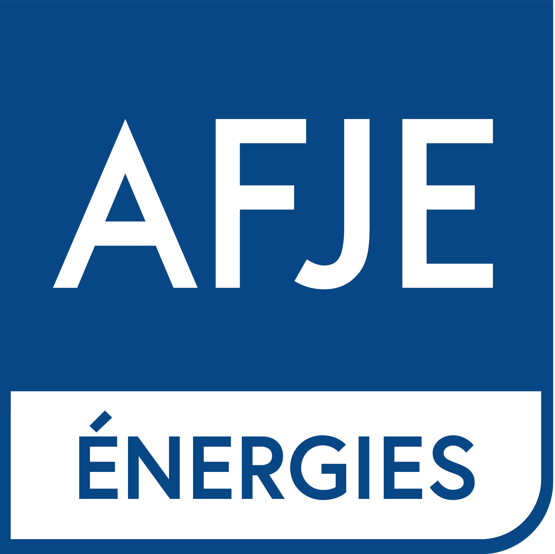 1/ Présentation de M. Olivier Beatrix, Secrétaire Général de la société TEREGA Olivier intervient sur le thème suivant : « Faut-il se précipiter pour réguler le vecteur hydrogène ? ».
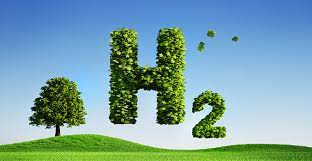 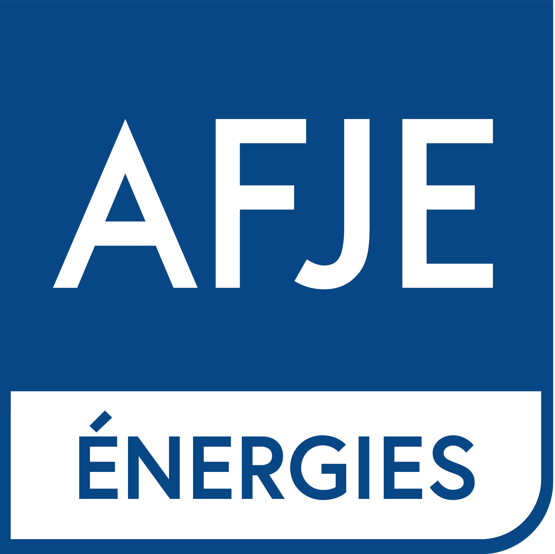 2/ Actualités Commission Energies
- Présentation aux étudiants des partenariats avec les Universités de Nancy  (Master 2 Droit des énergies renouvelables et des ressources naturelles ) et Strasbourg (Master 2 Gestion et droit des énergies et développement durable), en lien avec les Délégations régionales
- 📢☂️Confidentialité des avis des juristes d’entreprise adoptée par la Commission mixte paritaire.
Merci de liker / commenter / partager la publication AFJE sur le legal privilege : https://www.linkedin.com/feed/update/urn:li:activity:7117148193548562433/
Campus AFJE 18-19-20 octobre : inscrivez vous! https://www.campusafje.org/content/programme-
Vidéo de présentation d’une experte à venir: Cynthia Philippe / 7 Décembre
Date de la prochaine Commission à fixer et appel à volontaires pour pitcher
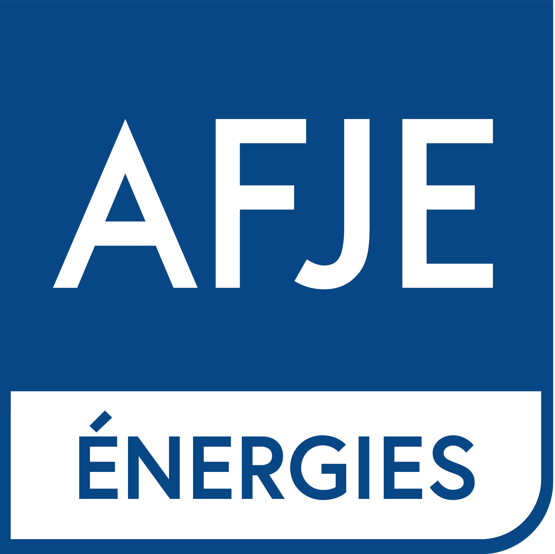 [Speaker Notes: https://afje.org/editorial/publication/pdf/641c1fd6bb61d668341284.pdf]